МКДОУ Аннинский д /с ОРВ «Росток»
Коррекция неконструктивного поведения в дошкольном  возрасте.

Воспитатель: Рязанова Надежда Алексеевна

Анна 2016г.
Правило «трёх П»
1. Причина

2. Поведение

3. Последствие
Формы неконструктивного поведения
Импульсивное
Демонстративное
Протестное
Агрессивное
Конформное
Недисциплинированное
Симптоматическое
Алгоритм организации коррекционно-развивающего процесса
1.Предварительная диагностика. 
2.Формирование задач (построение «лестницы проблем») и продумывание логики коррекционной работы с каждым ребенком.
3.Выбор формы коррекционно – развивающего воздействия: заниматься с ребенком индивидуально, включать его в группу, вовлечь во фронтальную работу и т. д.
4. Конструирование игровой программы (системы игр), ее содержательное наполнение игровыми упражнениями и играми различных типов.
Внесение в процессе в игровую программу уточнений, дополнений, изменений (усложнение).
Лестница  проблем
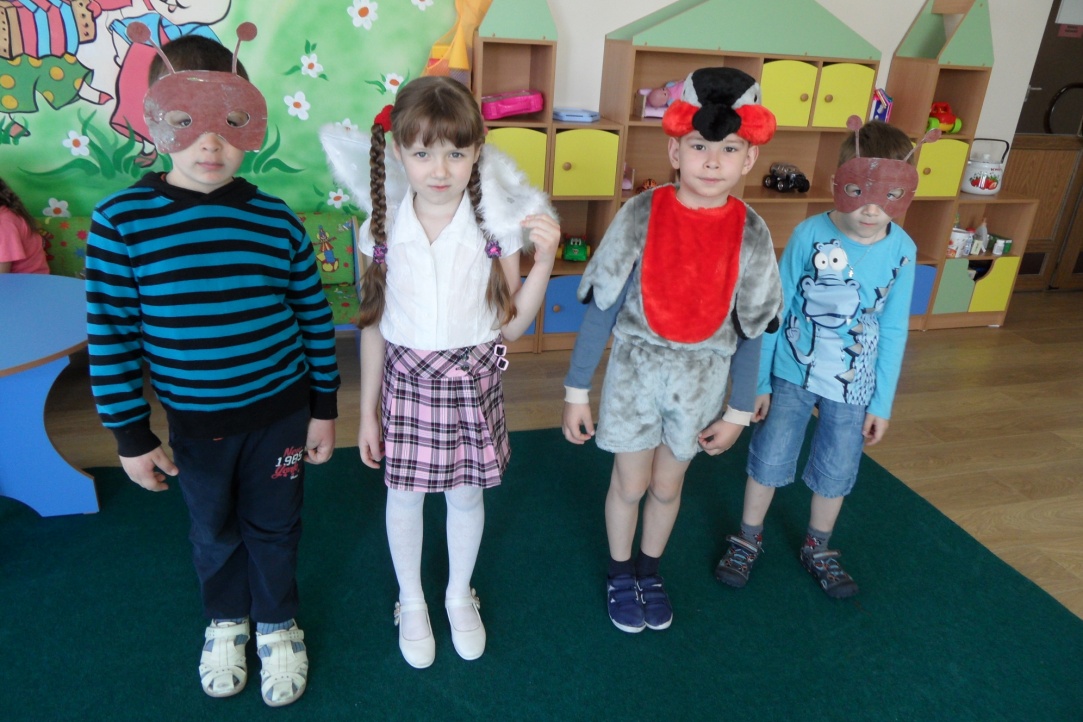 Виды игр при различных типах неконструктивного поведения
Игры с правилами	Импульсивное   
                                         недисциплинированное
Игры – 
соревнования               Импульсивное  
                                         недисциплинированное
 Игры 
Драматизации              Импульсивное  
                                         недисциплинированное
 Образно – 
ролевые игры	 Конформное

Раскрепощающие 
психотехнические 
игры
(аутотренинг)	Конформное
Коллективные 
дидактические игры	                Конформное

Сюжетно – ролевые
 игры	                                          
                                                Демонстративное
 
Режиссерские игры	                 Агрессивное
 
Психотехнические 
освобождающие	                 Агрессивное
 
Народные подвижные 
игры	                                  Все типы                        
                                                             поведения
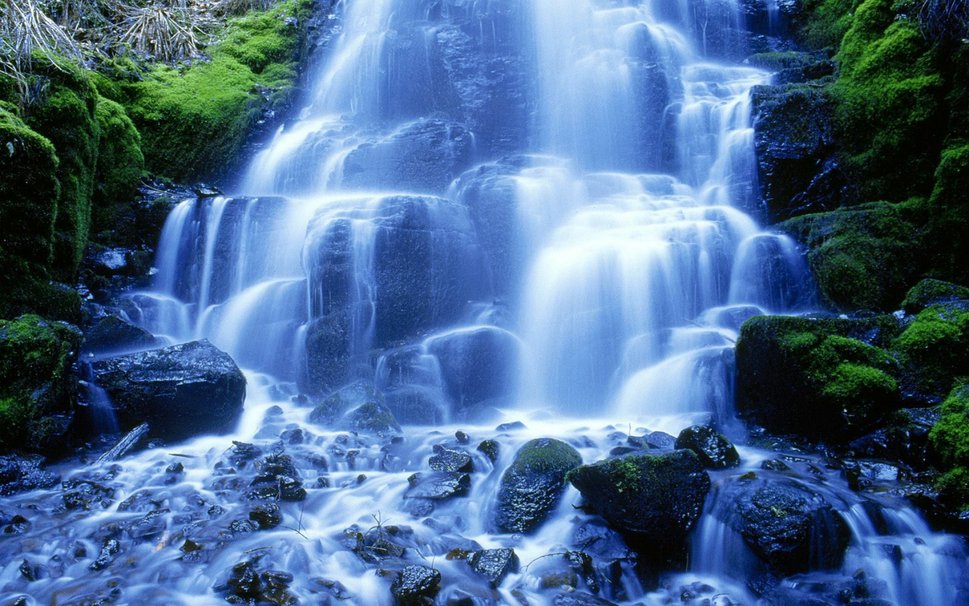 Спасибо  за  внимание!